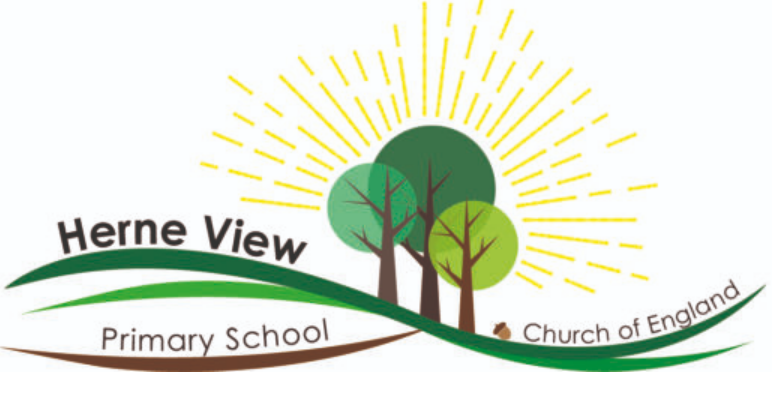 Herne View Church of England Primary School
Year 3 & Year 4
Knowledge Organisers
Autumn A 2023
French – Can you greet others and name some colours?
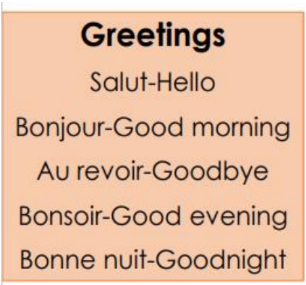 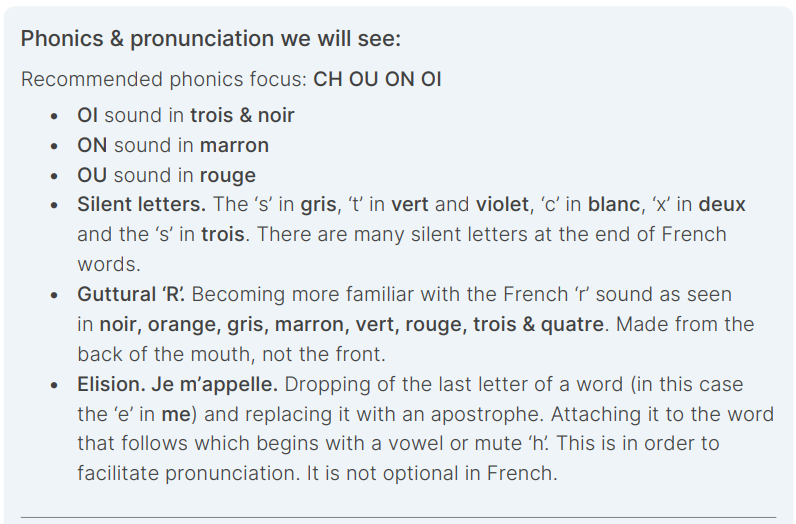 Bleu – blue 
Noir – black
Rouge – red 
Blanc - white
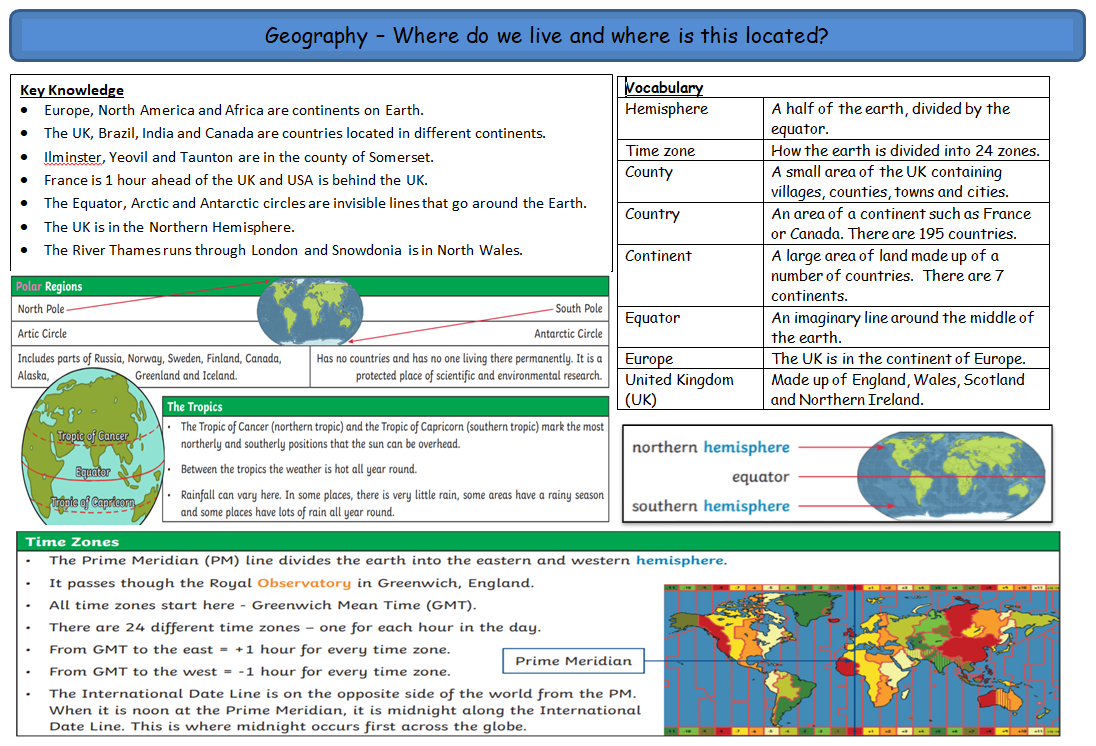